CHEAT SHEET #1: Salesforce Activity Logging
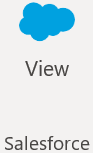 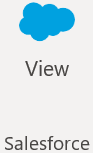 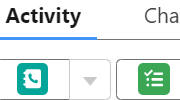 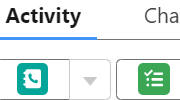